Study Abroad Interview Training
STUDY ABROAD INTERVIEWS
Purpose: learn more about the applicant and provide information to help the host country match the student with a host family

Interview questions and interviewer assessment

Interview score
Total score = Interview + essays + Teacher Recommendation
Study Abroad Interview Training | Updated 12.16.15
GENERAL TIPS
Where should the interview take place?

Ask follow-up questions

Complete the report in first or third person

What about parents?
Study Abroad Interview Training | Updated 12.16.15
What personality characteristics should an adolescent possess to be effective in a cross-cultural exchange?
Study Abroad Interview Training | Updated 12.16.15
ABILITY TO COPE WITH FAILURE
Perseverance
Persistence
Can deal with difficult situations
Has coping mechanisms

Gives up easily
Cannot imagine failing
Blames others
Has never made a mistake
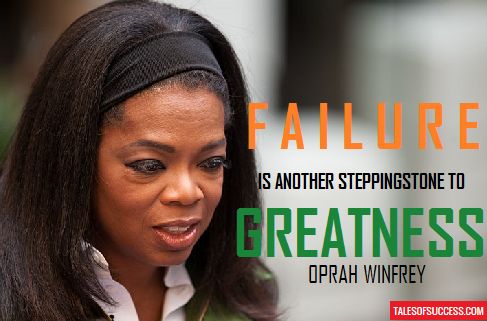 Study Abroad Interview Training | Updated 12.16.15
COMMUNICATIVENESS
Expresses thoughts and feelings
Able to ask for help
Engaged

Timid
Overly shy/bashful
Unexpressive
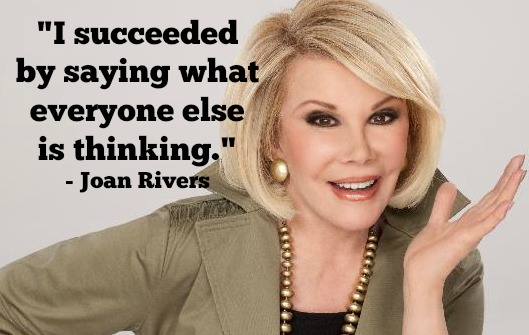 Study Abroad Interview Training | Updated 12.16.15
FLEXIBILITY/ADAPTABILITY
Adjusts to different situations
Willing to give up some customs/habits for new culture
Will try new unfamiliar activities, customs

Rigid
Uncompromising
Fussy/Particular
Unable to adjust
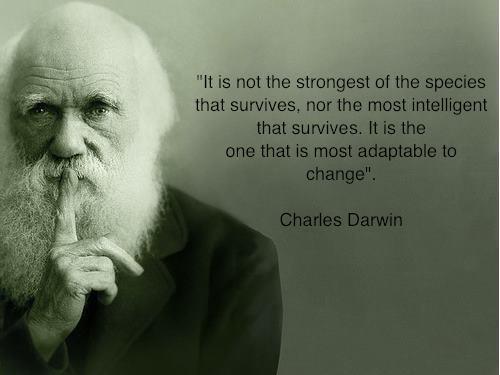 Study Abroad Interview Training | Updated 12.16.15
POSITIVE REGARD FOR OTHERS
Expresses warmth, empathy, respect
Concern for others
Kind, friendly

Disrespectful
Rude
Unfriendly
Lacks concern for others
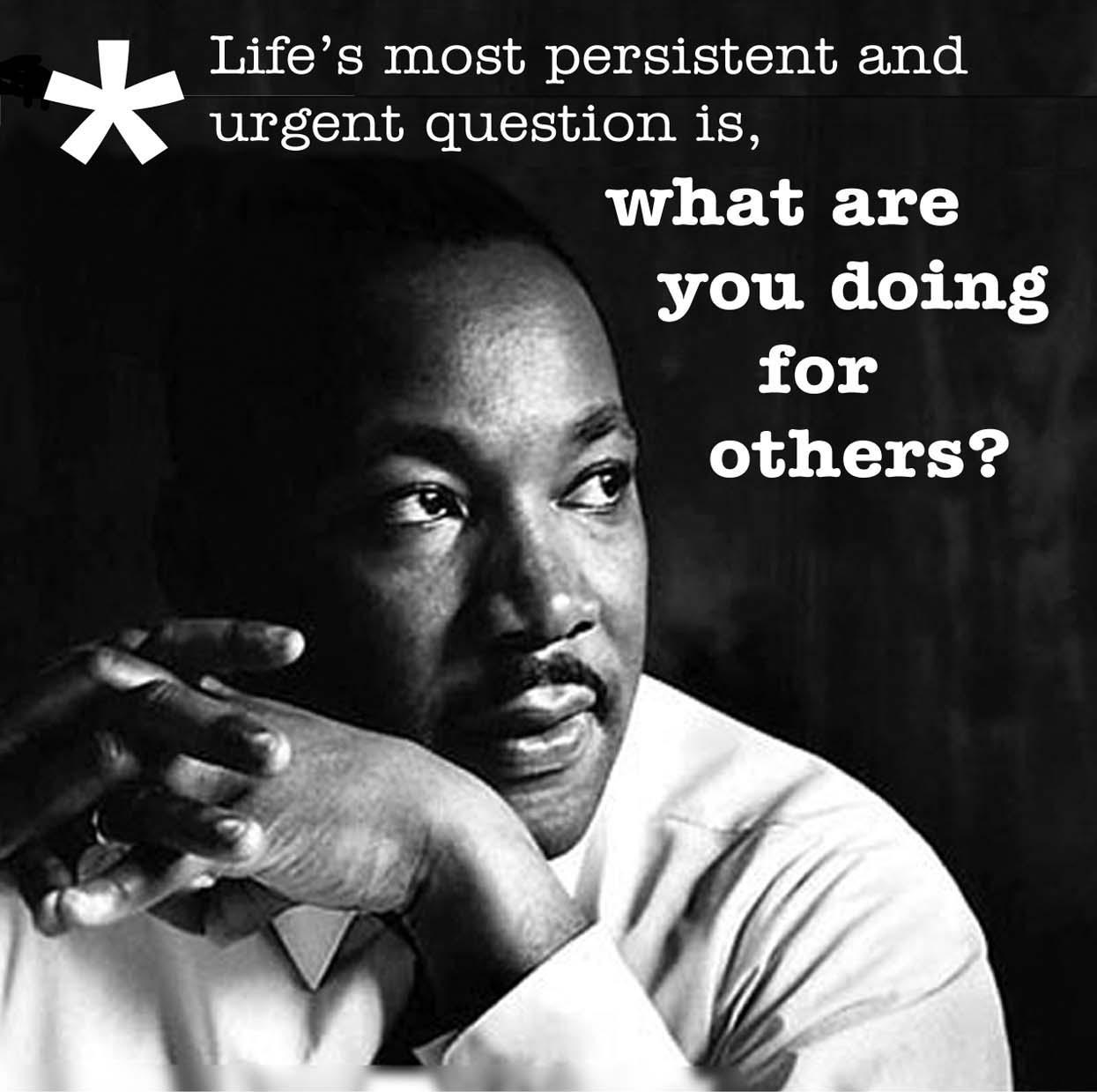 Study Abroad Interview Training | Updated 12.16.15
REALISTIC EXPECTATIONS
Understands that exchange WILL be difficult at times
Expects differences from the US

Unrealistic expectations
Expects no difficulties
Predefined expectations about host family, school, travel opportunities, etc.
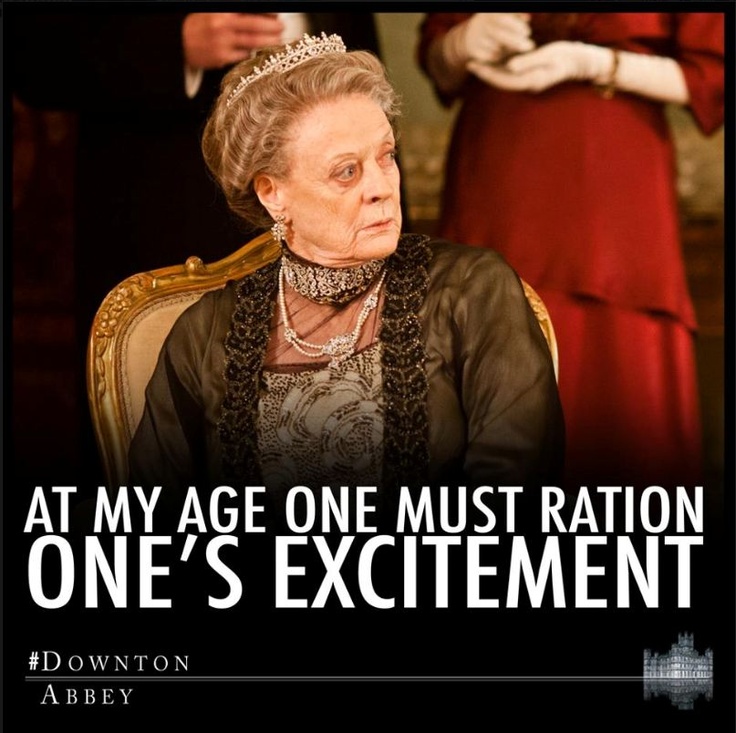 Study Abroad Interview Training | Updated 12.16.15
SENSE OF HUMOR
Laughs things off
Doesn’t take things too seriously
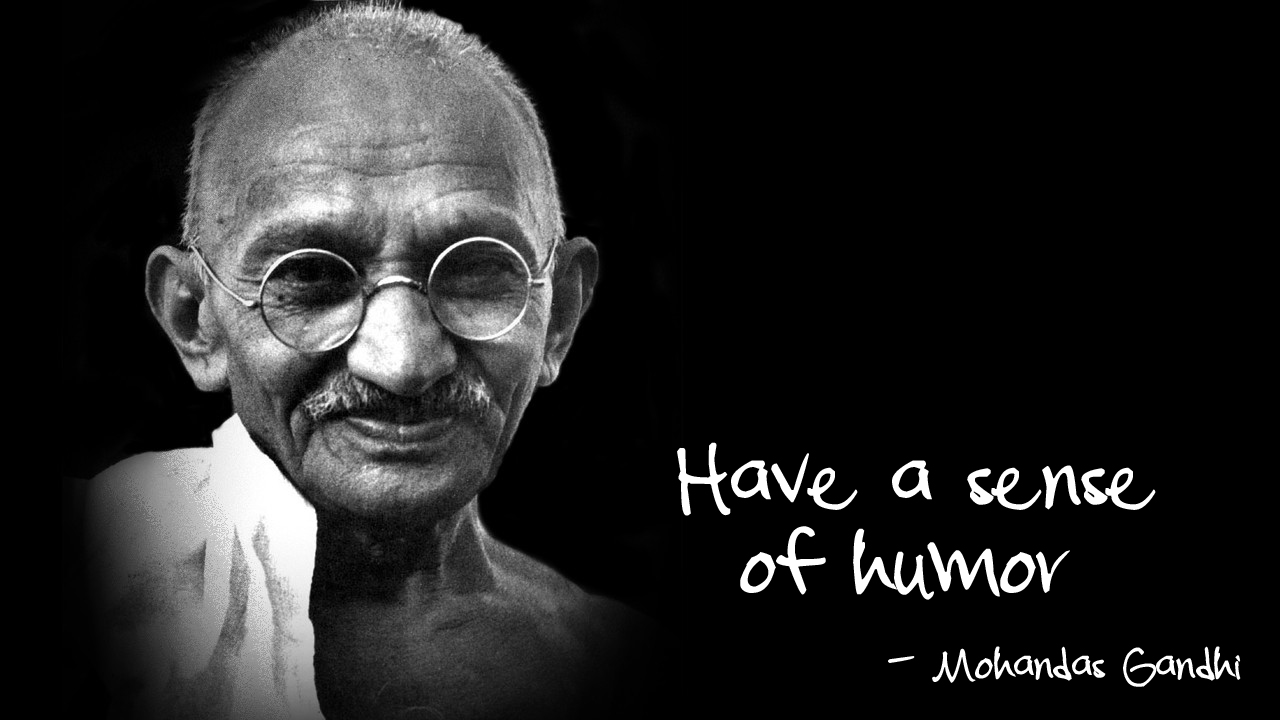 Study Abroad Interview Training | Updated 12.16.15
OPEN-MINDEDNESS
Flexible 
Willing to understand and appreciate other values and beliefs
Receptive to new ideas
Unprejudiced and impartial

Rigid
Uncompromising
Unyielding
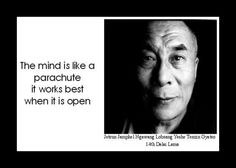 Study Abroad Interview Training | Updated 12.16.15
SENSE OF SELF
Clear, secure feelings about self
Stands up for beliefs
Self confident and self assured
Self reliant
Calm, composed, mature

Overly confident
Arrogant/conceited
Self-centered
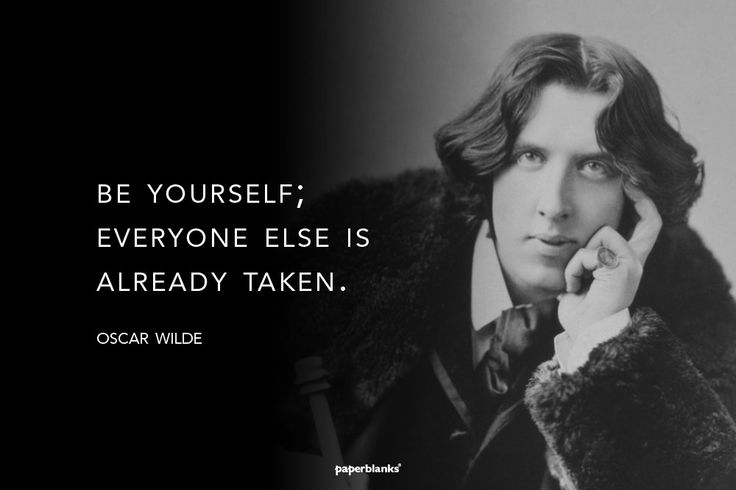 Study Abroad Interview Training | Updated 12.16.15
CURIOSITY
Eager to learn
Inquisitive
Interested in learning about the host country

Indifferent
Not interested in learning about other people, places, etc.
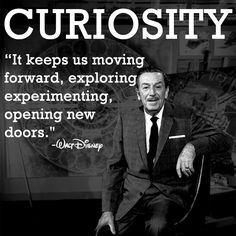 Study Abroad Interview Training | Updated 12.16.15
TOLERANCE FOR DIFFERENCES
Security in the midst of difference
Accepting/supportive of other viewpoints
Fair, objective, impartial, non-judgmental

Rigid, intolerant
Disapproving
Judgmental
Opinionated
Disdainful of other viewpoints
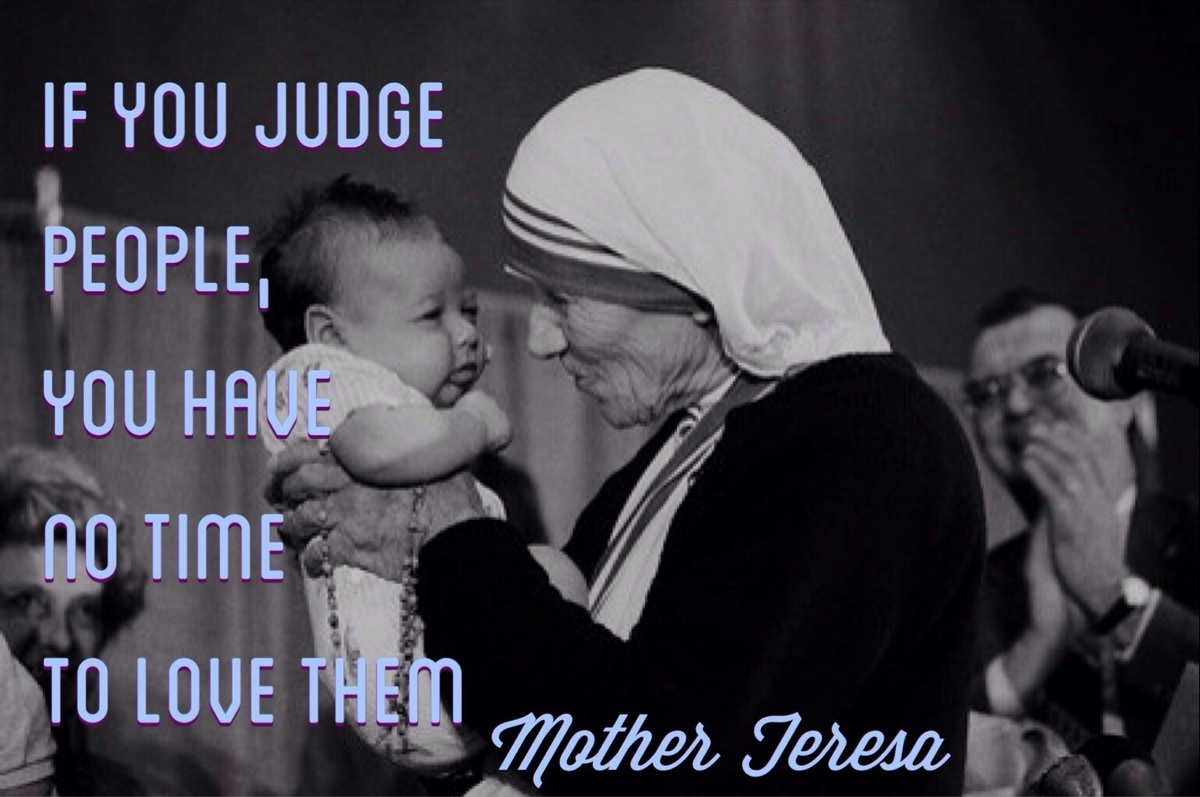 Study Abroad Interview Training | Updated 12.16.15
WARNING INDICATORS
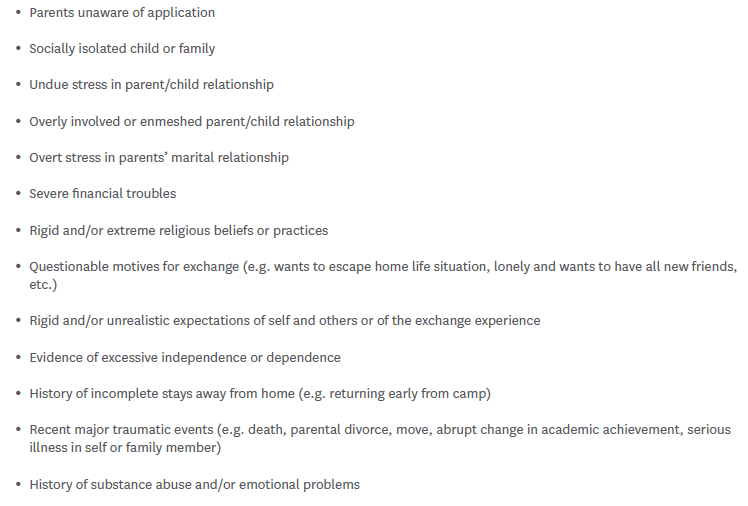 Study Abroad Interview Training | Updated 12.16.15
FOR MORE INFORMATION…
The full interview packet with directions is available on the my.yfu Volunteer Lounge under “Interview Packet.”

The interview questions and report alone are available on the my.yfu Volunteer Lounge under “Interview Only.”
Study Abroad Interview Training | Updated 12.16.15
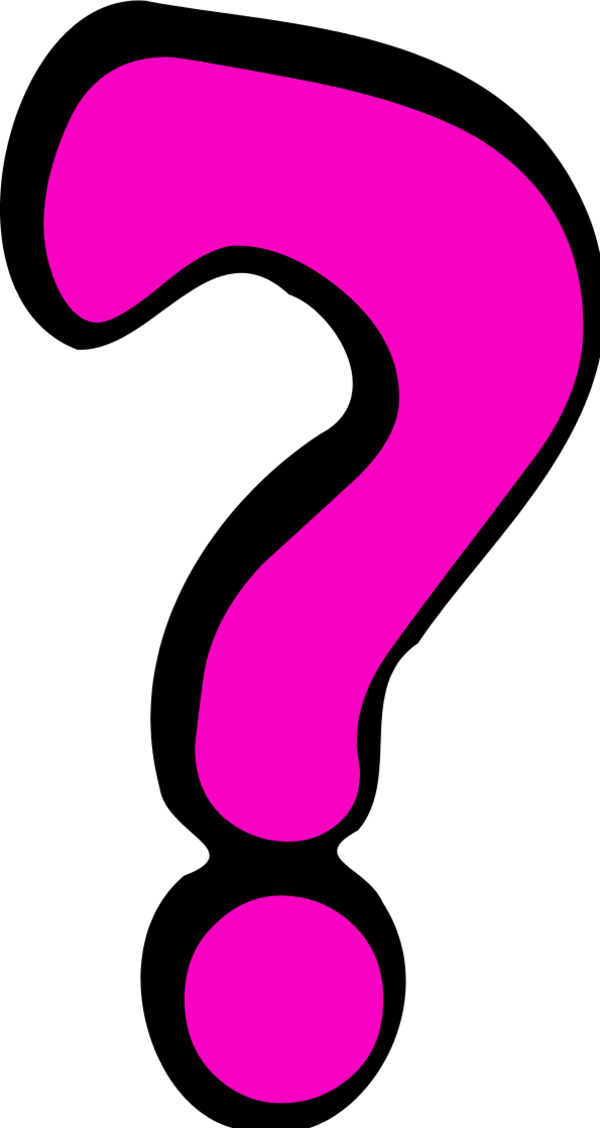 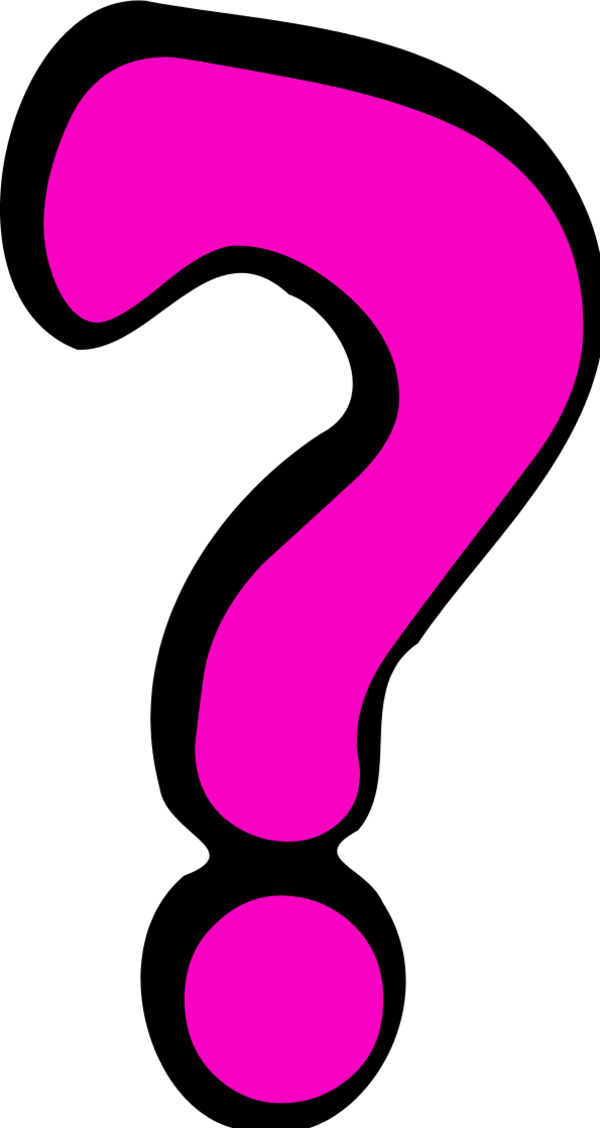 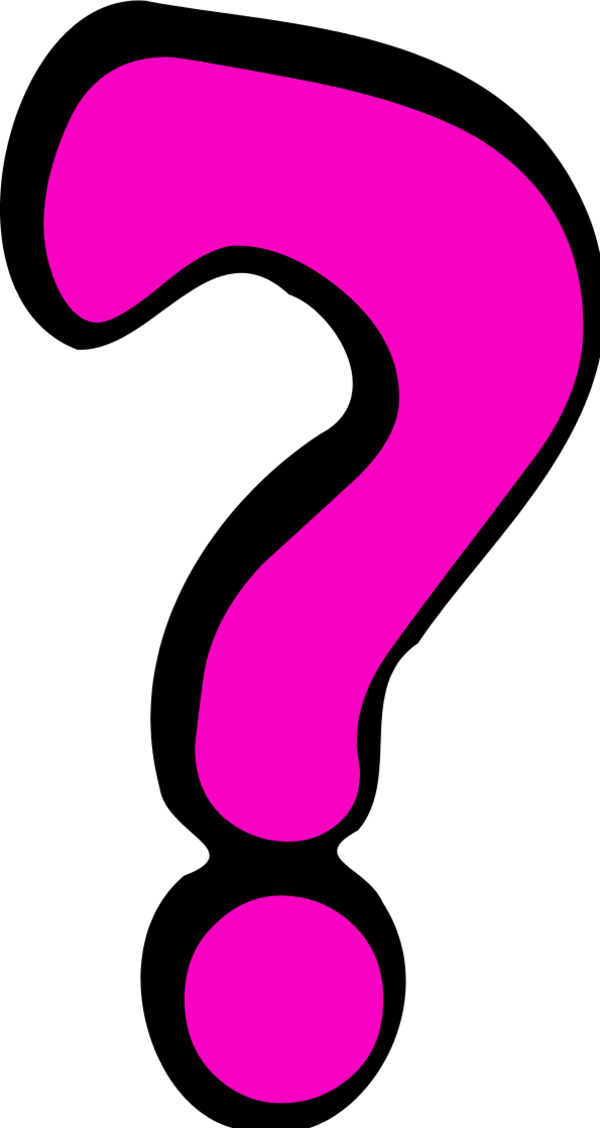 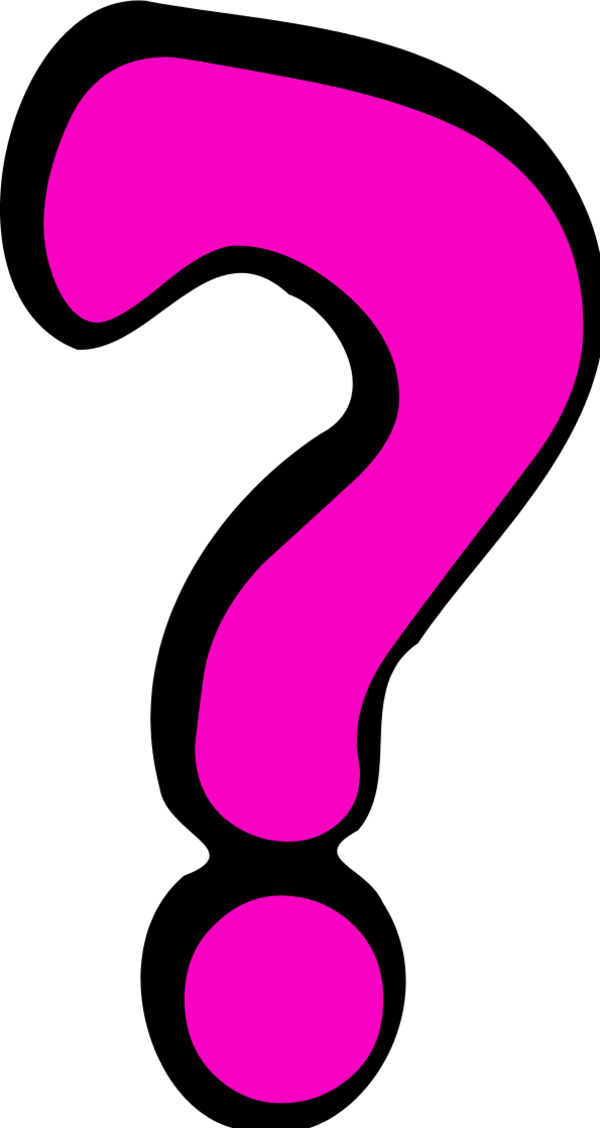 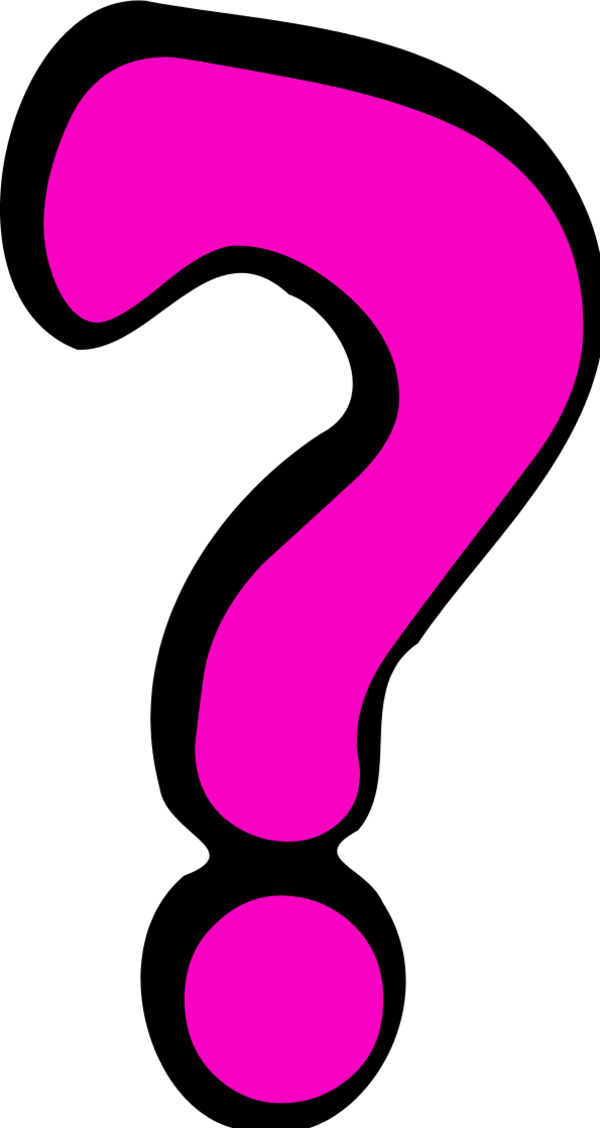 Questions?
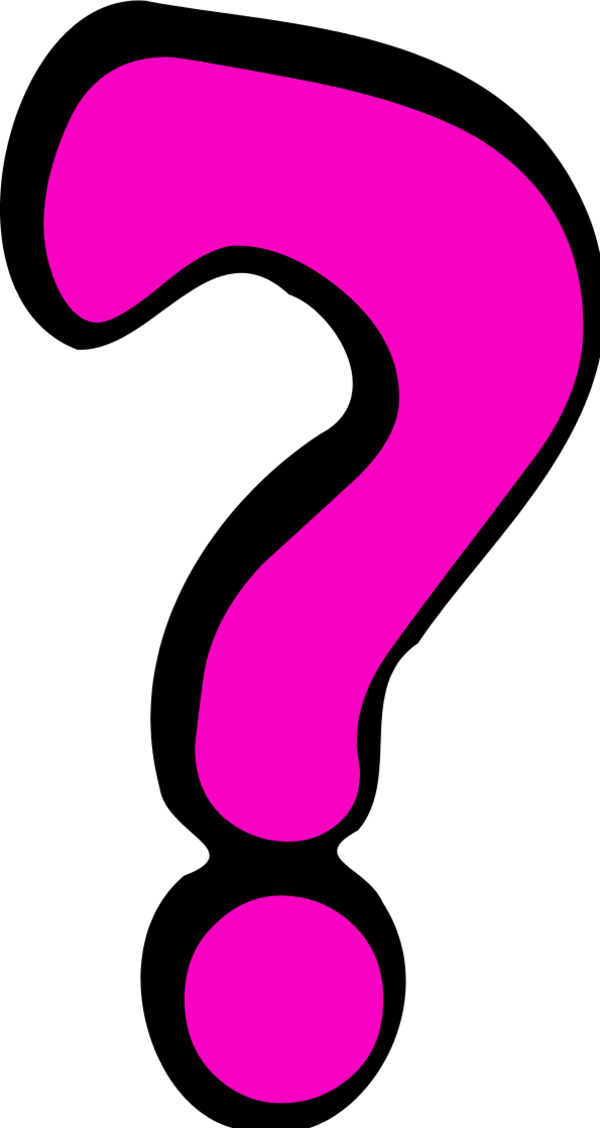 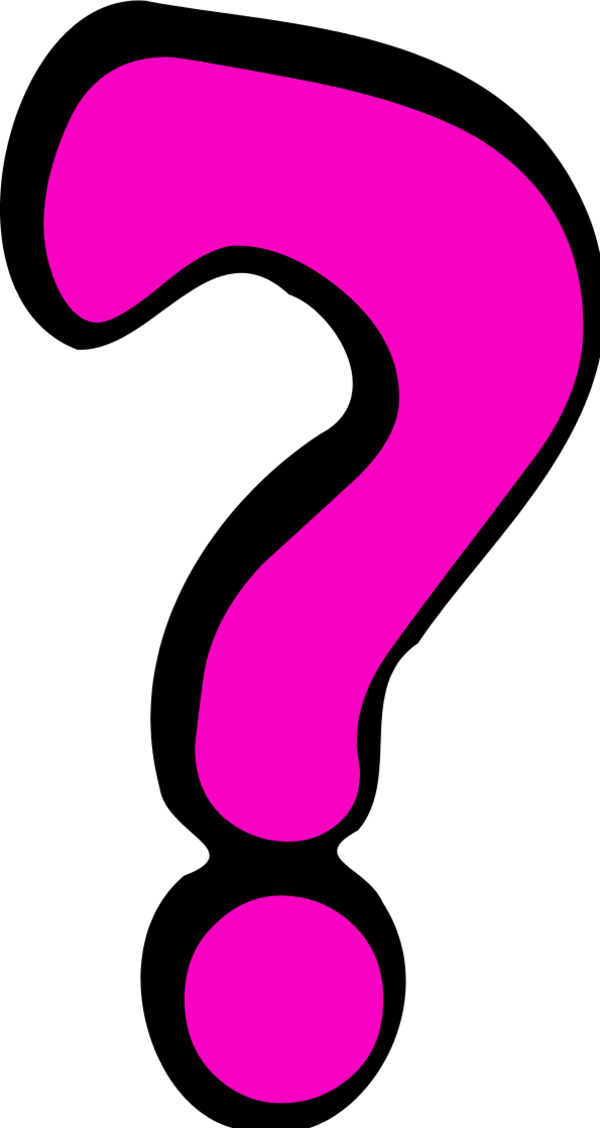 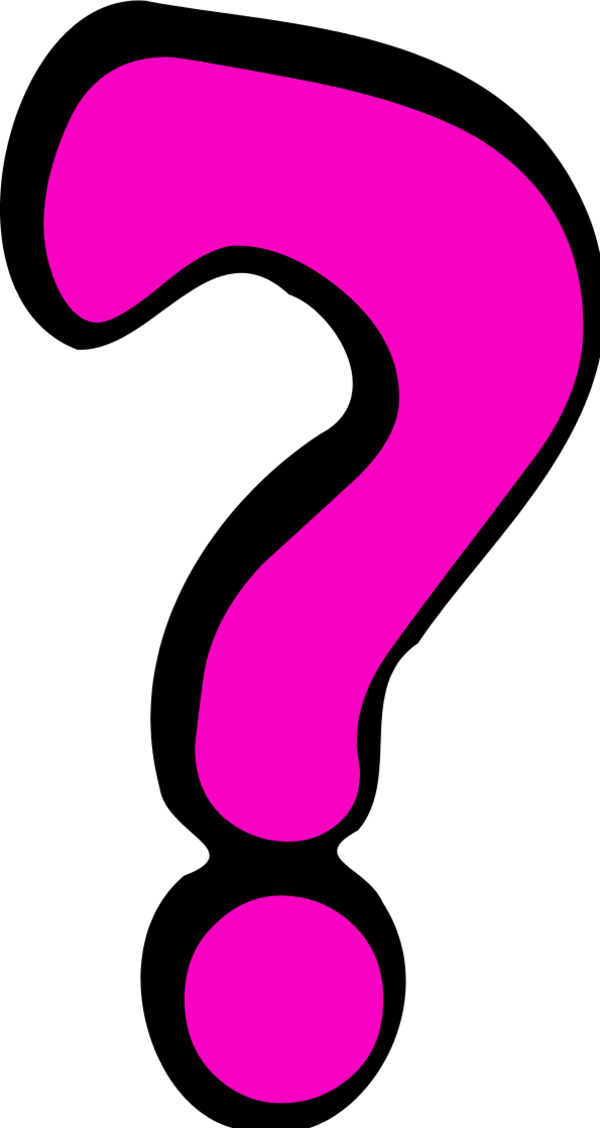 Study Abroad Interview Training | Updated 12.16.15